COVID-19 Response: Homeowners
November 2020
Bureau COVID-19 resources for homeowners
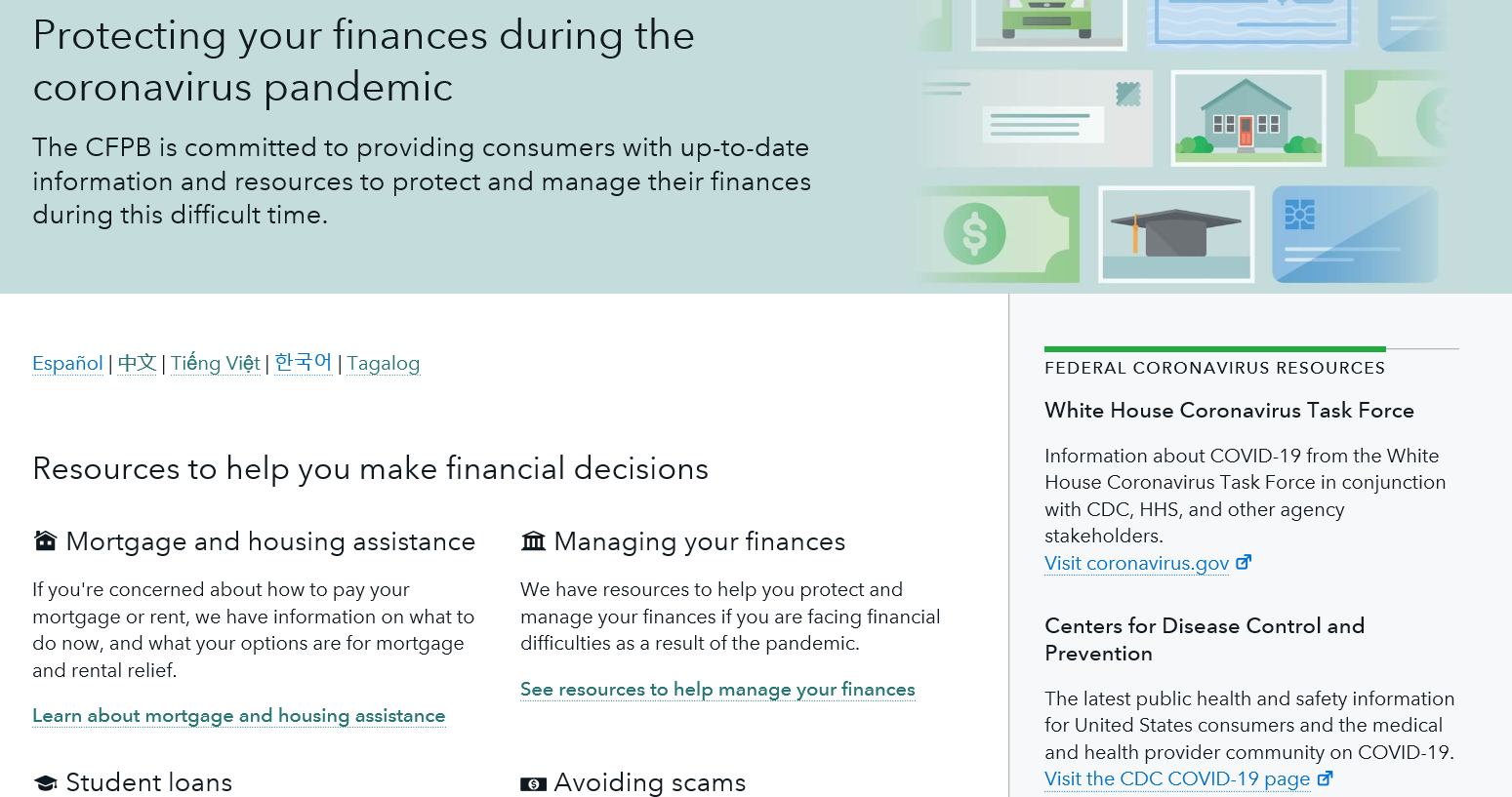 Centralized CFPB landing page: Protecting your finances during the coronavirus pandemic
CARES Act mortgage protections blog and resources
Joint agency housing hub: (HUD, FHFA, VA, and USDA)
Mortgage relief options and protections
Protections for renters 
Avoiding scams
2
Forbearance outreach initiative
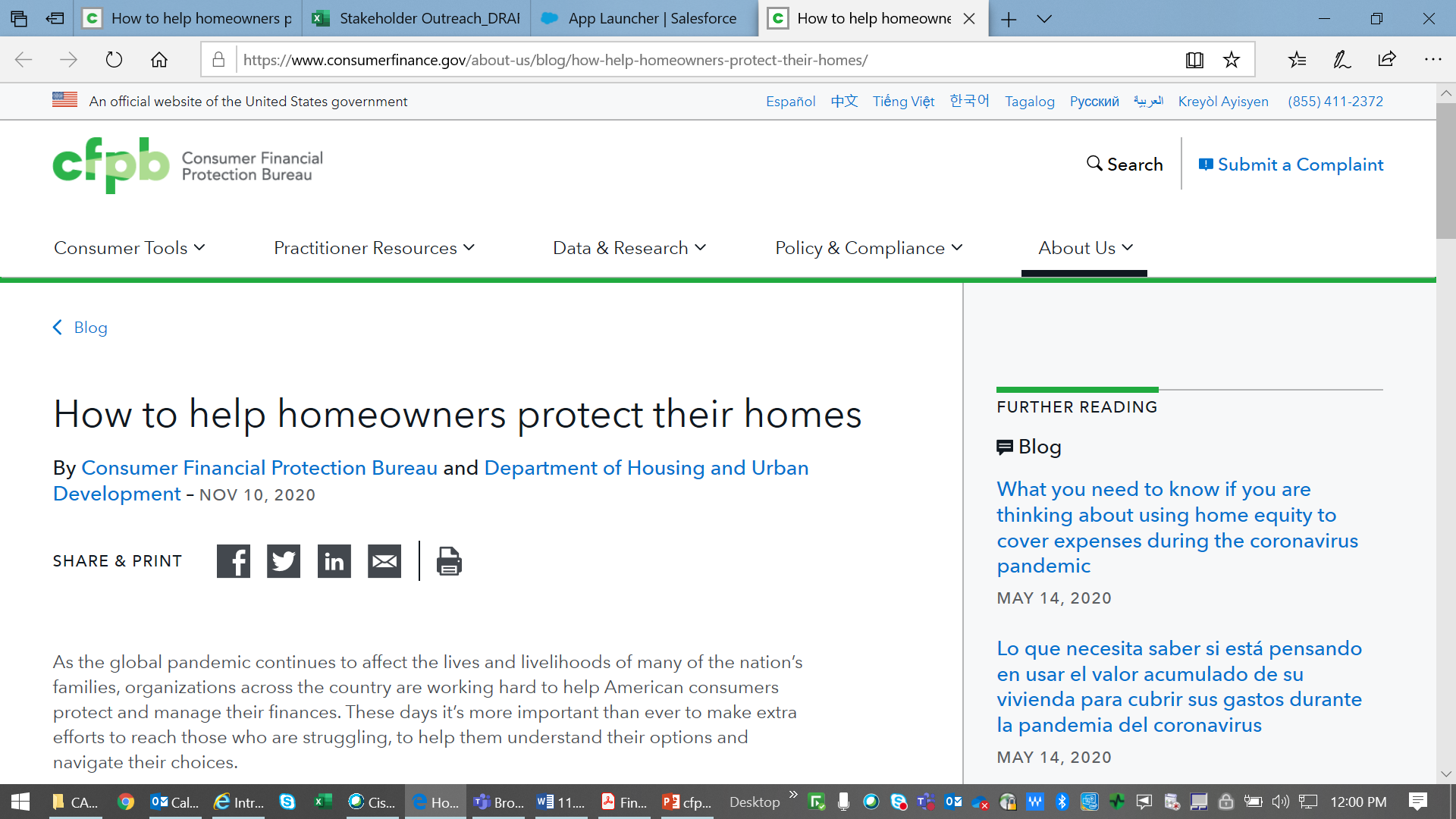 Simplified top of housing portal landing page
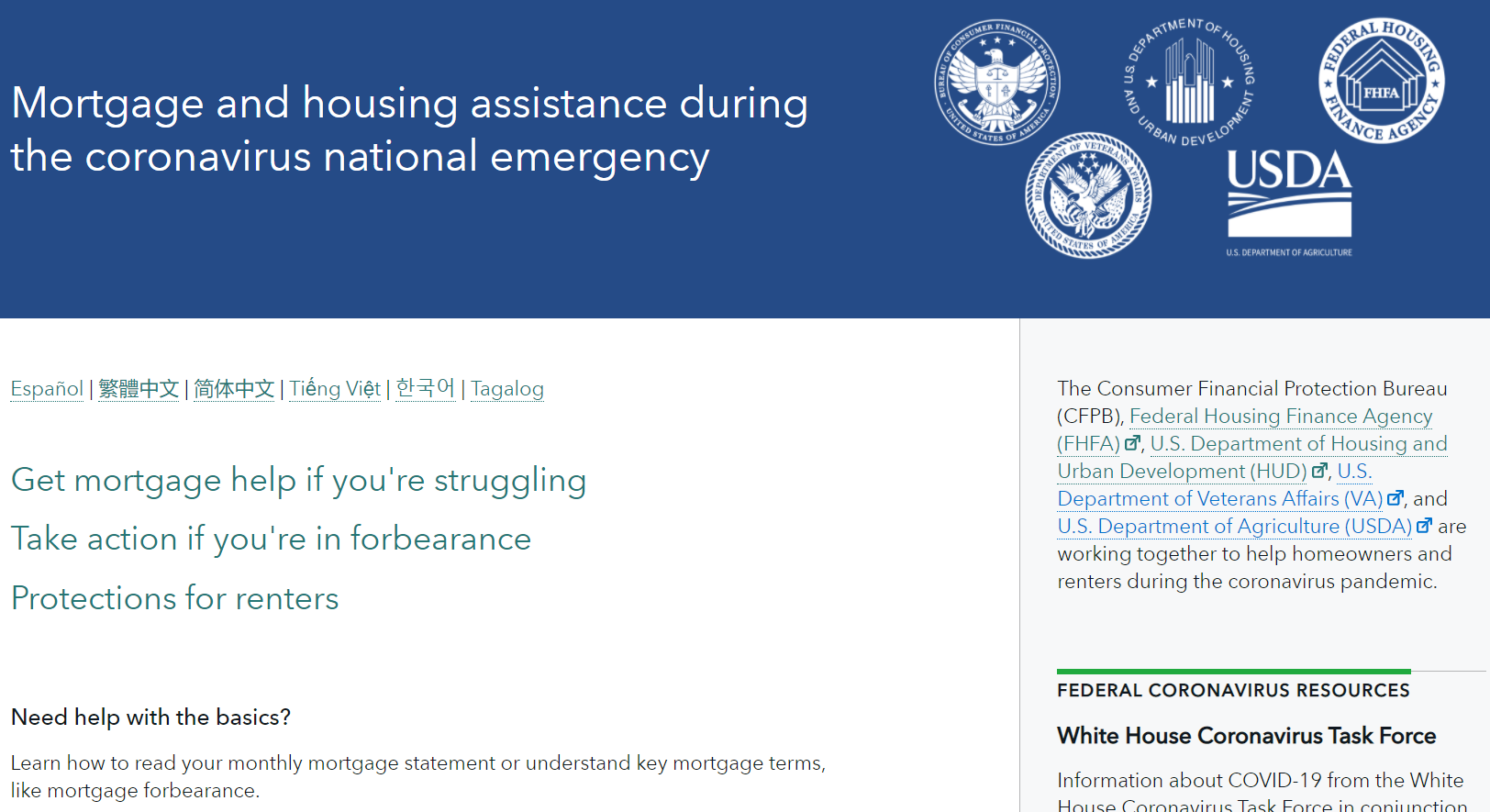 Updated housing portal pages
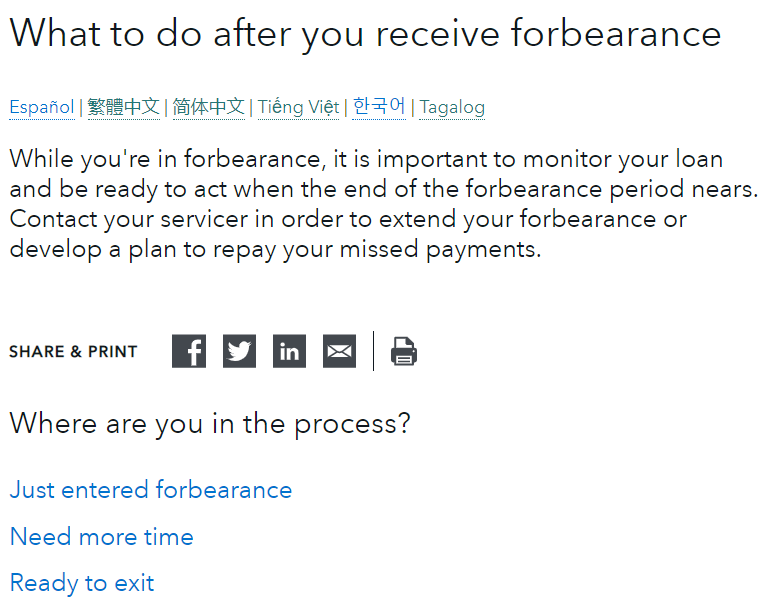 Introduced 3 new forbearance consumer guides
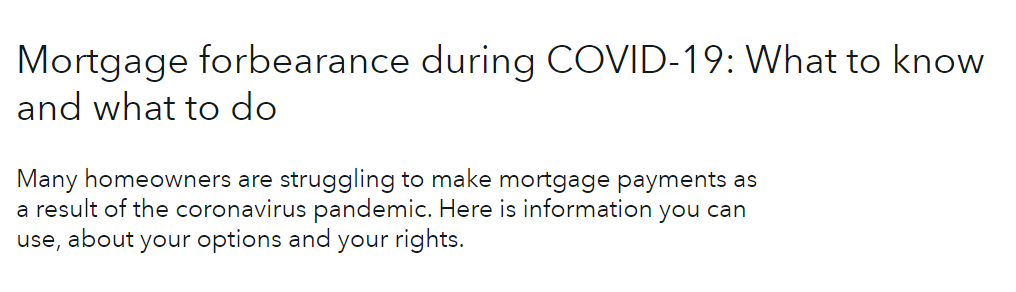 7 Facts about forbearance

Next steps if your forbearance is ending

How to start forbearance
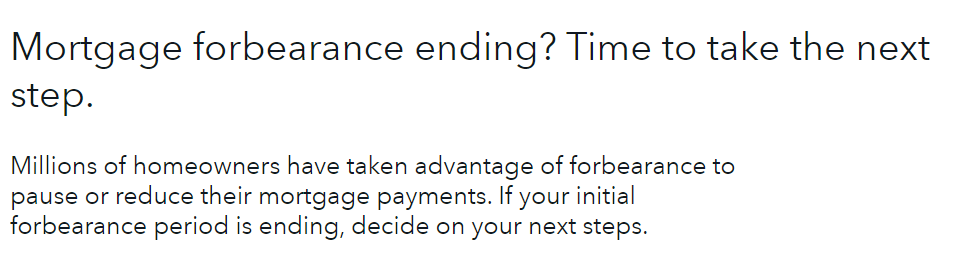 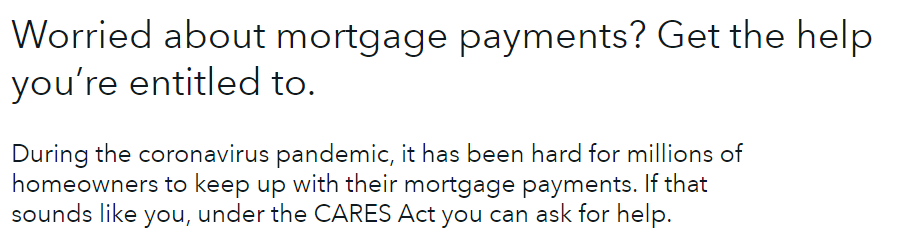 Mortgage Servicing Collaborative
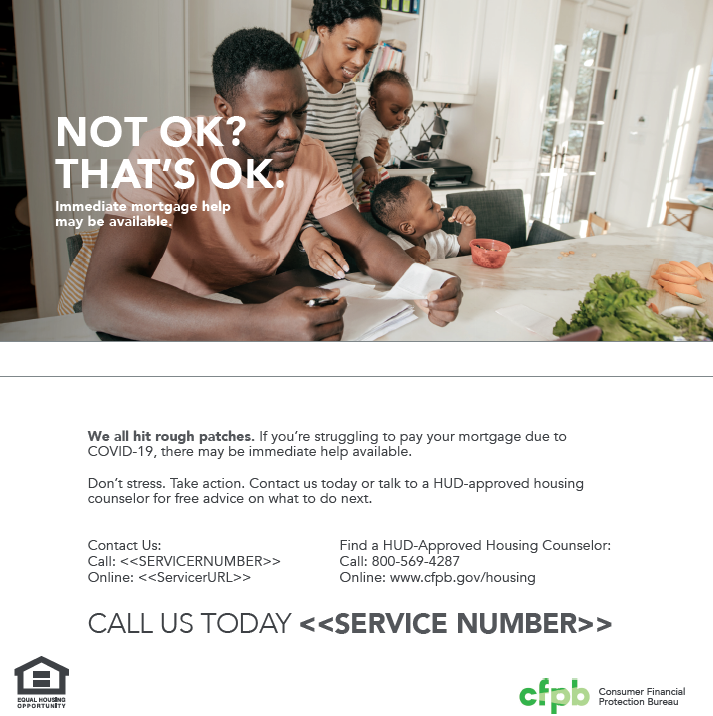 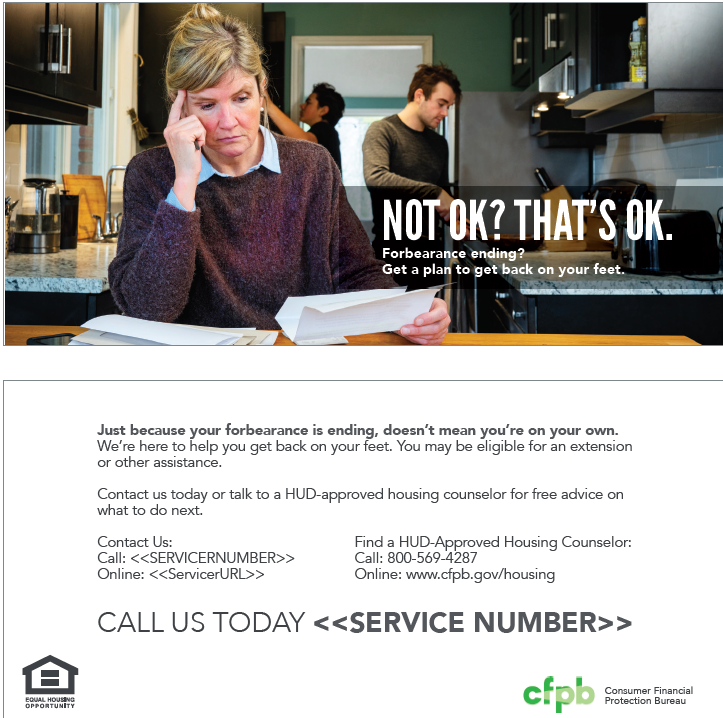